Stephen Gordon, UCD
Research Interests
Virulence mechanisms of M. bovis
Molecular basis of host preference in M. tuberculosis complex
[M. paratuberculosis: novel diagnostics]
Aims for the workshop
Current status of NGS as applied to bTB
Insights in host-pathogen interface?
Real-time control tool?
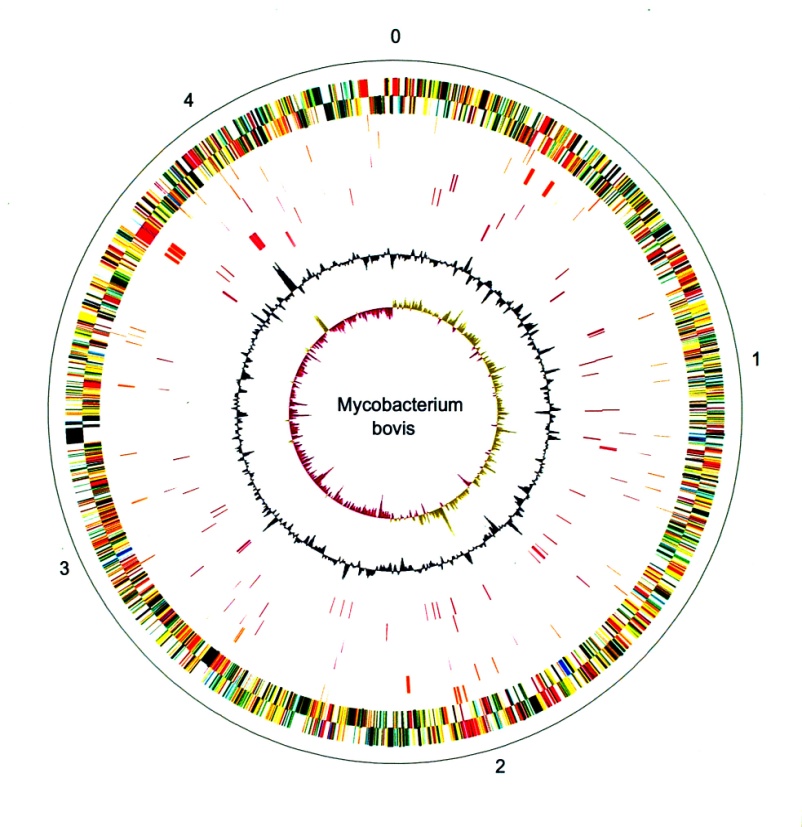